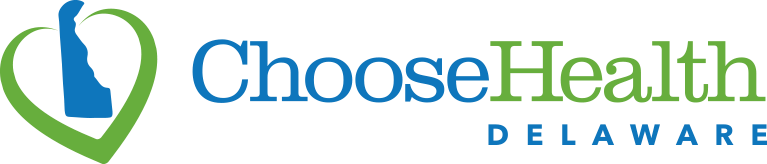 Delaware’s State Innovation Model (SIM) Update
August 4, 2016
Success in 2016: Critical path
Metrics
Status
Common Scorecard accessible to PCPs statewide
V2.0 accessible to 21 testing practices
Scorecard enrollment, provider webinars live
On track for September statewide release
1
~35-40% providers enrolled1
Developing plan to reach additional providers
50% providers participating in practice transformation
2
40% of Delawareans attributed to PCPs in value-based payment models
~20% Delawareans in value-based payment models2
Payers continuing to enroll practices
3
3 Healthy Neighborhoods launched
West/Central Sussex launched July 21
HN project director continuing conversations in wave 1 HNs
4
1 July 2016 PT vendor report indicated 96 sites and 354 MDs, NPs, PAs; current Scorecard estimates 1,112 physicians, NPs, PAs in Delaware; adjusting for 10-20% part-time practitioners yields ~900-1,000 providers; does not include TCPI participants
2 Majority in Medicare Shared Savings Plans
Source: 	2016 Medscape
Success in 2016: Supporting innovations
Metrics
Status
Behavioral health integration testing program launched
Not launched
Implementation plan to be shared at August DCHI Board meeting for approval; plan to launch in Fall
1
Workforce curriculum available
Not available
Vendors beginning curriculum development; intend to launch first module in October
2
Health literacy materials launched on website
Not launched
ab+c developing content on www.choosehealthde.com
3
APCD on path to be operational in 2017
DCHI published position paper on multi-payer access to claims
Governor signed legislation enabling APCD on July 21
4
Success in 2016: DCHI Operational sustainability
Metrics
Status
Broad base of financial contributors
Board Strategic Financial Planning meeting held in July
Plan to continue strategic planning discussions
1
Staff hired for administration, Healthy Neighborhoods, Clinical Committees
Executive Assistant and Healthy Neighborhoods project director hired
Recruitment underway for HN Program Manager and Community Coordinators
2
DCHI program dashboard live
Dashboard with initial draft of measures to be shared at August DCHI Board meeting
3
West/Central Sussex Local Council is the first Healthy Neighborhood
DCHI launched its first Healthy Neighborhood in West/Central Sussex on July 21
West/Central Sussex includes ~10% of Delaware’s population and covers a large geographic area
There is a high need in the Neighborhood, as many health indicators and social determinants of health are lower than US average and, in some cases, even lower than Delaware average
West/Central Sussex has a strong infrastructure of community engagement (e.g., Sussex County Health Coalition and Healthier Sussex County). The Healthy Neighborhood approach provides robust representation from the community including residents, community organizations, employers and health systems
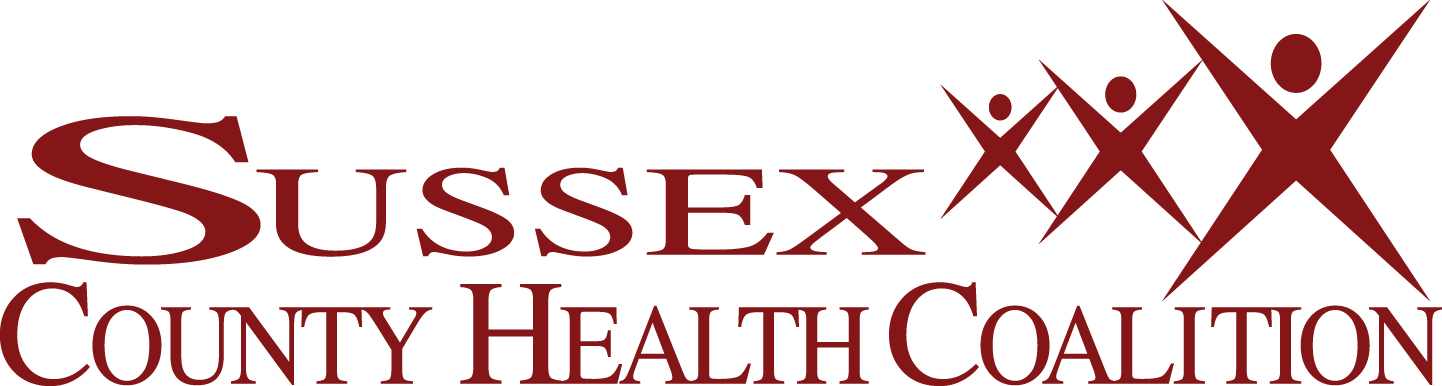 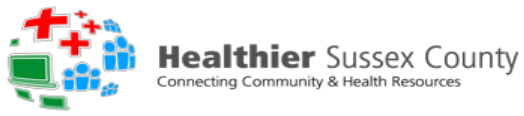 DCHI draft consensus paper, “Licensing and Credentialing Health Care Providers”
Coordinated, statewide efforts are needed to reduce and eliminate providers' barriers to delivering care. The Workforce and Education Committee has identified the burdensome processes of credentialing as a key area for improving provider workflow.
Recommendations 
Identify the end goal for streamlined credentialing procedures within Delaware

Operationally define and set parameters related to applications, time limits

State legislation should be considered as a policy lever to set streamlined credentialing parameters for hospitals, provider networks, and payers

Delaware should transition to an Automated Credentialing System in the future

Ensure providers new to Delaware have access to licensing and credentialing resources

Remove the Delaware Practical Board Examination as a requirement for dental licensure
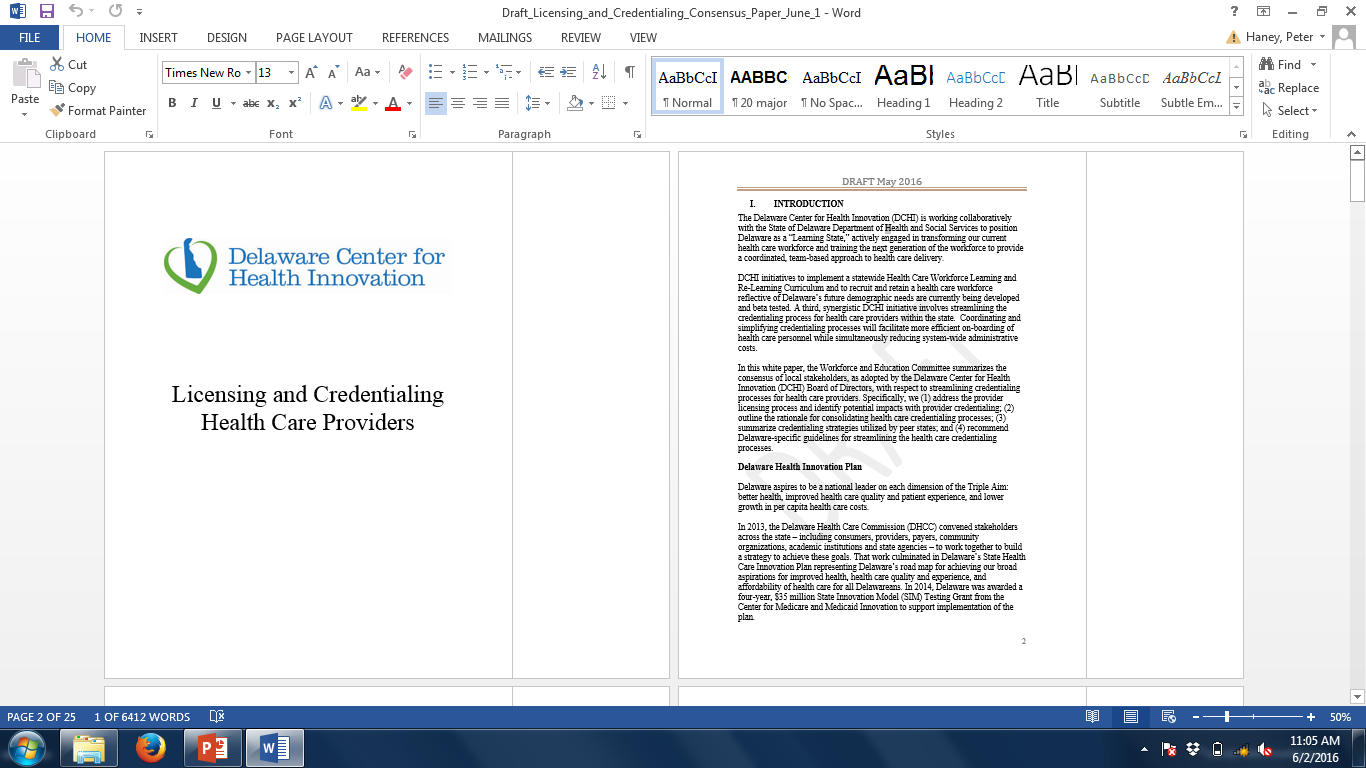 Upcoming DCHI Committee Meetings
Please check the DCHI website (www.DEhealthinnovation.org) for the latest information about all DCHI Board and Committee meetings
Payment Model Monitoring
Aug 10, 4:30pm
UD STAR Campus
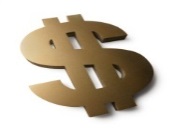 Patient and Consumer Advisory
Aug 4, 1:00pm
Edgehill Shopping Ctr
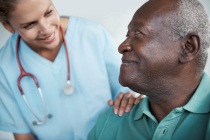 Healthy Neighborhoods
Aug 17, 1:00pm
UD STAR Campus
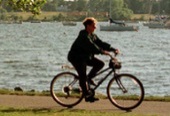 Clinical
Aug 16, 1:00pm
UD STAR Campus
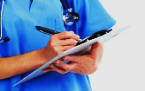 Aug 11, 1:00pm
UD STAR Campus
Workforce and Education
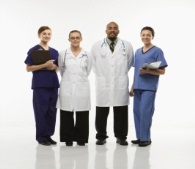